Chapter 2Frequency  Distribution  and Graph
Outline
2-1  Organizing Data
2-2  Histogram , Frequency Polygons, and Ogives
2-3  Other Types of Graphs Summary
2-1  Organizing Data
When data are collected in original form, they are called raw data.
For example : raw data
raw data
data collected in original form
frequency distribution
the raw data is organized
frequency distribution
is the organizing of raw data in table form, using classes and frequencies.

 Each raw data value is placed into a quantitative or qualitative category called a class.

 A class then is the number of data values contained in a specific class called frequency .
Used for data that can be placed in specific categories, such as nominal- or ordinal-level data.
when the range of values in the data set is very large.  The data must be grouped into classes that are more than one unit in width.
Example2-1: 25 Army inductees were given a blood test to determine their blood type. The data set is :

A     B     B     AB     O     O     O    B     AB     B   B     B    O    A     O    A     O     O     O    AB    AB    A    O     B    A
Sample size = n
Grouped Frequency Distributions
Lower  boundary
Lower class
Upper class
Upper boundary
First class
second class
Terms Associated with a Grouped Frequency Distribution
Class limits: represent the smallest and largest data values that can be included in a class.
The lower class limit  represents the smallest data value
The upper class limit  represents the largest data value
Class limits should have the same decimal place value as the data, 
In the blood glucose levels example, the values 58 and 64 of the first class are the class limits
The lower class limit is 58 
The upper class limit is 64.
The class boundaries
The class boundaries are used to separate the class so that there is no gap in frequency distribution. 
Lower boundary= lower limit - 0.5
Upper boundary= upper limit + 0.5
the class boundaries should have one additional place value and end in a 5.
For example:      Class limit 7.8-8.8 
                               Class boundary  7.75-8.85 
Lower boundary= lower limit - 0.05
                        =7.8- 0.05 =7.75
Upper boundary= upper limit + 0.05
                        =8.8+0.05=8.85
Example:
Find the class boundaries for each class ?
2.15 – 3.93

49.005
The class width can be calculated by subtracting:








For example:  
     class width :   65-58= 7
Class width=lower of second class limit-lower of first class limit
Or  
Class width=upper of second class limit-upper of first class limit
class width
class width
The class midpoint Xm is found by adding the lower and upper class limit (or boundary) and dividing by 2 .

The midpoint is the numeric location of the center
 of the class
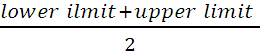 Xm   =
Or
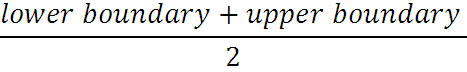 Xm   =
For example :
Rules for Classes in Grouped Frequency Distributions
There should be 5-20 classes.
The class width should be an odd number.
The classes must be mutually exclusive.





4.  The classes must be continuous.
5.  The classes must be exhaustive.
6. The classes must be equal in width 
                (except in open-ended distributions).
Better way to construct a frequency distribution
Cumulative Frequency
Cumulative frequency :The sum of the frequencies accumulated up the upper boundary of a class in the distortion .


Cumulative frequency distribution is a distribution that shows the number of data values less than or equal t a specific value (usually an upper boundary)
Constructing a Grouped Frequency Distribution
1- The following data represent the record high temperatures for each of the 50 states. Construct a grouped frequency distribution for the data using 7 classes.
112   100   127   120   134   118   105   110   109   112   
110   118   117   116   118   122   114   114   105   109
107   112   114   115   118   117   118   122   106   110
116   108   110   121   113   120   119   111   104   111
120   113   120   117   105   110   118   112   114   114
STEP 1  Determine the classes.
Find the class width by dividing the range by the number of classes 7.


Range = High – Low 

= 134 – 100 = 34


Width = Range/7 = 34/7 ≈ 4.9=5
Round up
99.5 - 104.5
104.5 - 109.5
109.5 - 114.5
114.5 - 119.5
119.5 - 124.5
124.5 - 129.5
129.5 - 134.5
2
8
18
13
7
1
1
0
2
10
28
41
48
49
50
2- The data shown here represent the number of miles per gallon that 30 selected four-wheel- drive sports utility vehicles obtained in city driving.

12   17   12   14   16   18
16   18   12   16   17   15
15   16   12   15   16   16
12   14   15   12   15   15
19   13   16   18   16   14
Range = High – Low 

= 19 – 12 = 7


So the class consisting of the single data value can be used. They are 12,13,14,15,16,17,18,19.


This type of distribution is called ungrouped frequency distribution
Find the class boundary , midpoint of the last class and the class width?
Solution
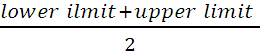 Xm   =
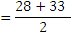 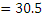 Class width= 10 - 4 = 6
Note: This PowerPoint is only a summary and your main source should be the book.
Graphs
The three most commonly used graphs in research are:
The histogram
2. The frequency polygon
3. The cumulative frequency graph, or ogive
Graphical representation: why?
Purpose of graphs in statistics is to convey the data to the viewers in pictorial form

• Easier for most people to understand the meaning of data in form of graphs

• They can also be used to discover a trend or pattern in a situation over a period of time

• Useful in getting the audience’s attention in a publication or a speaking presentation
Histogram
The histogram is a graph that displays the data by using contiguous vertical bars (unless the frequency of a class is 0) of various heights to represent the frequencies of the classes.
The class boundaries are represented on the horizontal axis
Example 2-4: Construct a histogram to represent the data for the record high temperatures for each of the 50 states (see Example 2–2 for the data).
Histograms use class boundaries and
      frequencies of the classes.
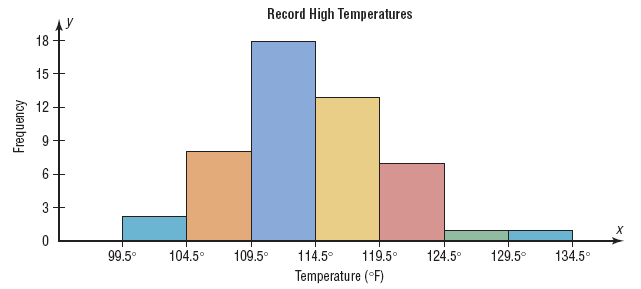 Frequency polygons
The frequency polygon is a graph that displays the data
by using lines that connect points plotted for the frequencies at the midpoints of the classes. The frequencies are represented by the heights of the points.
The class midpoints are represented on the horizontal axis.
Example 2-5:Construct a frequency polygon to represent the data for the record high temperatures for each of the 50 states (see Example 2–2 for the data).
Frequency polygons use class midpoints and
 frequencies of the classes.
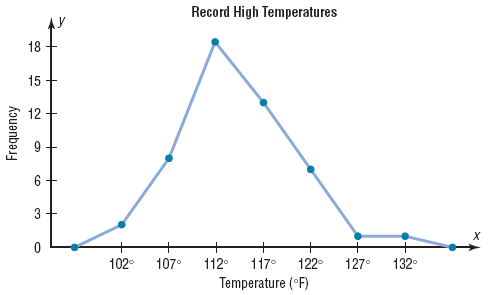 A frequency polygon
is anchored on the
x-axis before the first 
class and after the
last class.
Cumulative Frequency Graphs Or Ogives
The ogive is a graph that represents the cumulative frequencies for the classes in a frequency distribution
Cumulative frequency distribution is a distribution that shows the number of data values less than or equal t a specific value .
The upper class boundaries are represented on the horizontal axis
Example 2-6:Construct an ogive to represent the data for the record high temperatures for each of the 50 states (see Example 2–2 for the data).
Ogives use upper class boundaries and cumulative frequencies of the classes.
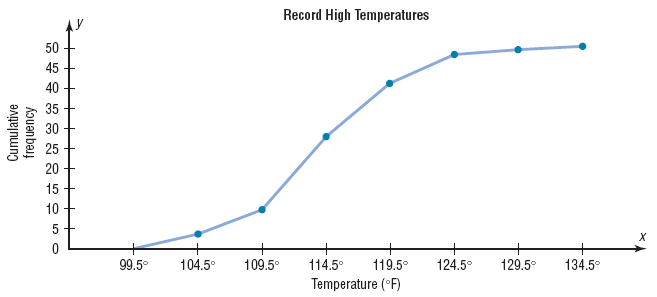 Constructing Statistical Graphs 
1:  Draw and label the x and y axes.
2:  Choose a suitable scale for the frequencies or cumulative frequencies, and label it on the y axis.
3:  Represent the class boundaries for the histogram or ogive, or the midpoint for the frequency polygon, on the x axis.
4:  Plot the points and then draw the bars or lines.
Relative Frequency Graphs
If proportions are used instead of frequencies, the graphs are called relative frequency graphs.

.
Example 2-7:Construct a histogram, frequency polygon, and ogive using relative frequencies for the distribution (shown here) of the miles that 20 randomly selected runners ran during a given week.
Histograms
The following is a frequency distribution of miles run per week by 20 selected runners.
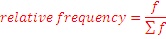 0.05
0.10
0.15
0.25
0.20
0.15
0.10
1/20 =
2/20 =
3/20 =
5/20 =
4/20 =
3/20 =
2/20 =
The sum of the relative frequencies will always be 1
f = 20
rf = 1.00
Use the class boundaries and the relative frequencies of the classes.
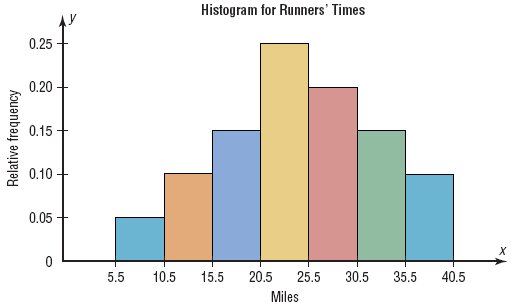 Frequency Polygons
The following is a frequency distribution of miles run per week by 20 selected runners.
Use the class midpoints and the relative frequencies of the classes.
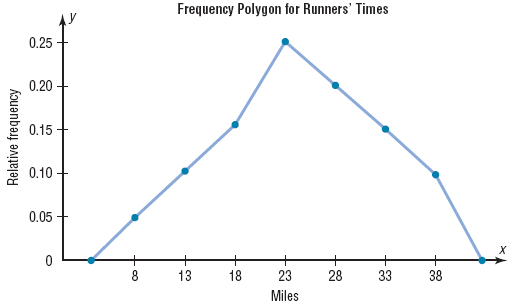 Ogives
The following is a frequency distribution of miles run per week by 20 selected runners.
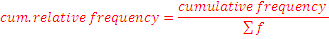 0
1/20 =
3/20 =
6/20 =
11/20 =
15/20 =
18/20 =
20/20 =
0
0.05
0.15
0.30
0.55
0.75
0.90
1.00
the last class will always have a cum.Rel. frequency equal 1
f = 20
Ogives use upper class boundaries and cumulative relative frequencies of the classes.
Less than  5.5
Less than 10.5
Less than 15.5
Less than 20.5
Less than 25.5
Less than 30.5
Less than 35.5
Less than 40.5
0
0.05
0.15
0.30
0.55
0.75
0.90
1.00
Use the upper class boundaries and the cumulative relative frequencies.
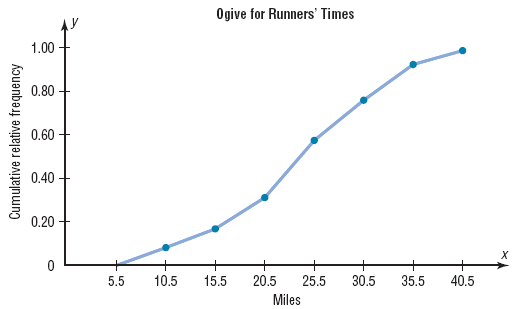 Shapes of Distributions
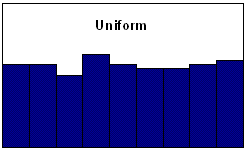 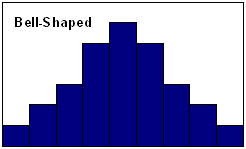 Flat
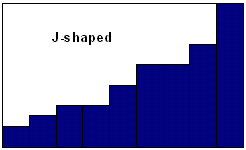 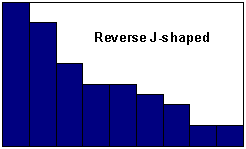 J shaped:few data values on left side and increases as one moves to right
Reverse J shaped: opposite of the j-shaped distribution
Positively skewed                               Negatively skewed
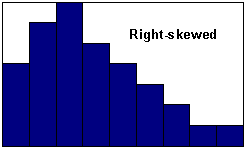 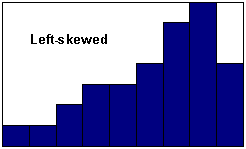 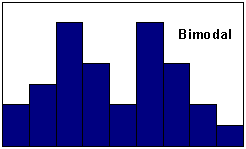 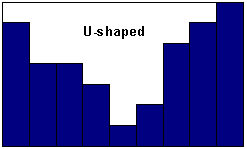 2.3 Other Types of Graphs
1. A bar graph 
2. A Pareto chart
3. The Time series graph
4. The Pie graph
A bar graph represents the data by using vertical or horizontal bars whose heights or lengths represent the frequencies of the data . 


When the data are 
qualitative or 
categorical 
,bar graphs can be used. 
Page (70)
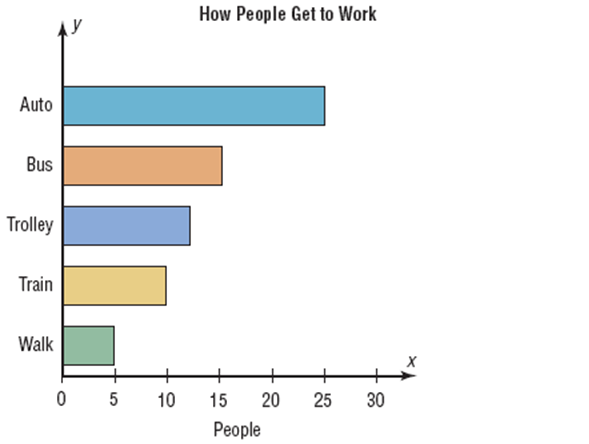 *Example 2-8 P(69):College Spending for First-Year Students:
*Example 2-8 P(69):College Spending for First-Year Students:
A Pareto chart is used to represent a frequency distribution for a categorical variable, and the frequencies are displayed by the heights of vertical bars, which are arranged in order from highest to lowest.

Pareto chart
When the variable
displayed on the
horizontal axis is
qualitative or
categorical, a
Pareto chart can be used
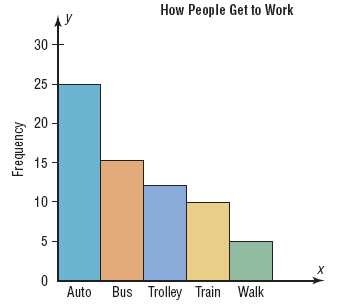 *Example 2-9 P(70): Turnpike costs:
A time series graph represents data that occur
over a specific period of time.

When data are
collected over a
period of time,
they can be
represented by a
time series graph
(line chart)
Compound time series graph: when two data sets
      are compared on the same graph.(Page 73)
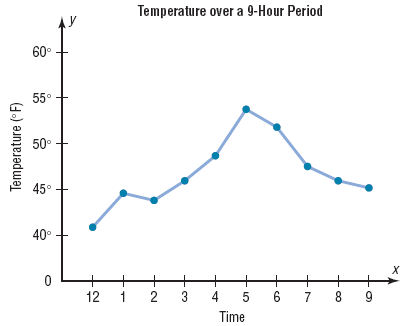 A pie graph is a circle that is divided into sections or
wedges according to the percentage of frequencies
in each category of the distribution.
The purpose of the pie graph is to show the relationship of the parts to the whole by visually comparing the sizes of the sections.
Percentages or proportions can be used.
The variable is nominal or categorical.
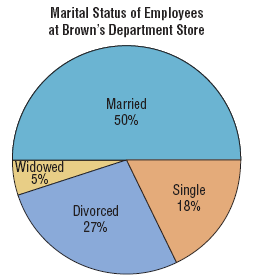 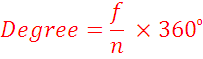 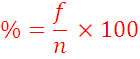 Example 2-12:
Construct a pie graph showing the blood types of the army inductees described in example 2-1 .
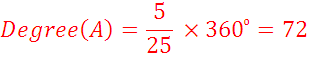 ͦ
ͦ
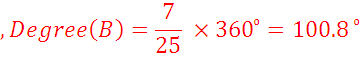 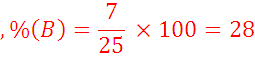 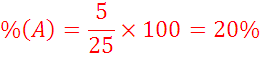 %
Shown in figure 2-15
*Example 2-12 P(75): Blood Types for Army Inductees:
Misleading graphs
Have a look to page no. 77
Note: This PowerPoint is only a summary and your main source should be the book.
A stem and leaf plots is a data plot that uses part of a data value as the stem and part of the data value as the leaf to form groups or classes.
The stem and leaf plot is a method of organizing data and is a combination of sorting and graphing.

 It has the advantage over a grouped frequency distribution of retaining the actual data while showing them in graphical form.
- 24 is shown as
-41 is shown as
Example 2-13: At an outpatient testing center, the number of cardiograms performed each day for 20 days is shown. Construct a stem and leaf plot for the data.
25	31	20	32	13
14	43	 02	57	23
36	32	33	32	44
32	52	44	51	45
25	31	20	32	13
14	43	 02	57	23
36	32	33	32	44
32	52	44	51	45
Unordered Stem Plot
Ordered Stem Plot
0
2
1
3
4
2
5
0
3
3
1
2
6
2
3
2
2
4
3
4
4
5
5
7
2
1
Example 1 :
24, 26, 27, 30, 32, 41
27, 38 , 24, 21
Example 2 :
Data in ordered array:
324,327,330,332,335,341,345